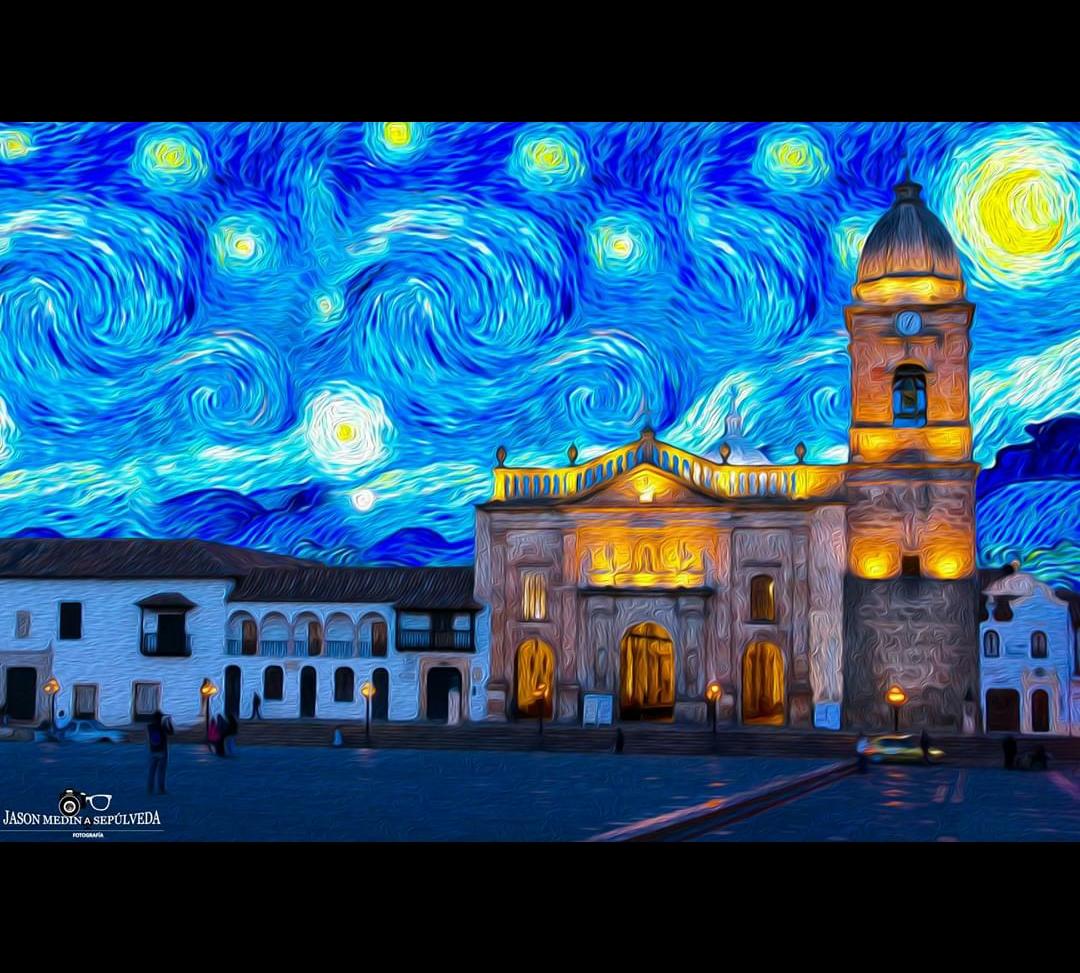 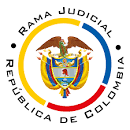 Reparto demandas
Recepción de memoriales procesos ordinarios
Recepción de memoriales acciones constitucionales